International Teachers Exchange Program for Foreign Language Development
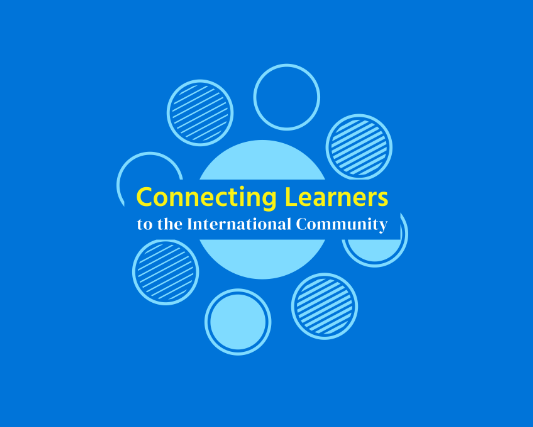 Izzete Encarnacion
Innovation Specialist
July 2023
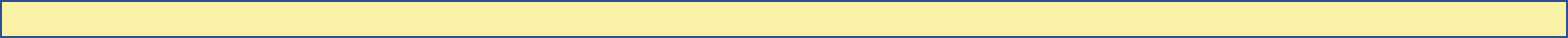 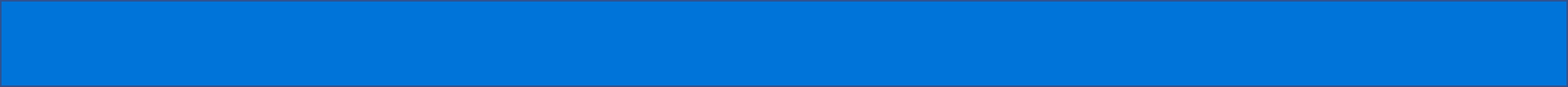 MA in Educational Innovation Technology and Entrepreneurship | School of Education | UNC-CH
Dual Language Immersion Programs in 2021
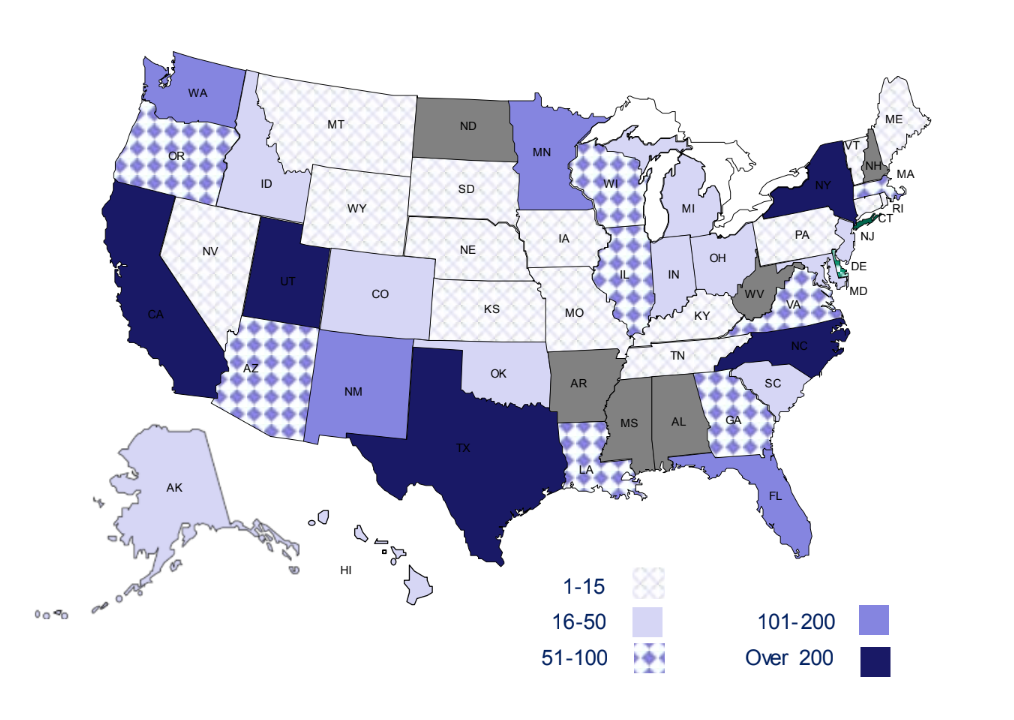 20+ Languages
3,649 DLI Programs
2,936 Spanish Programs
The United States
Other Nations
Sponsors
Certified and experienced Teachers
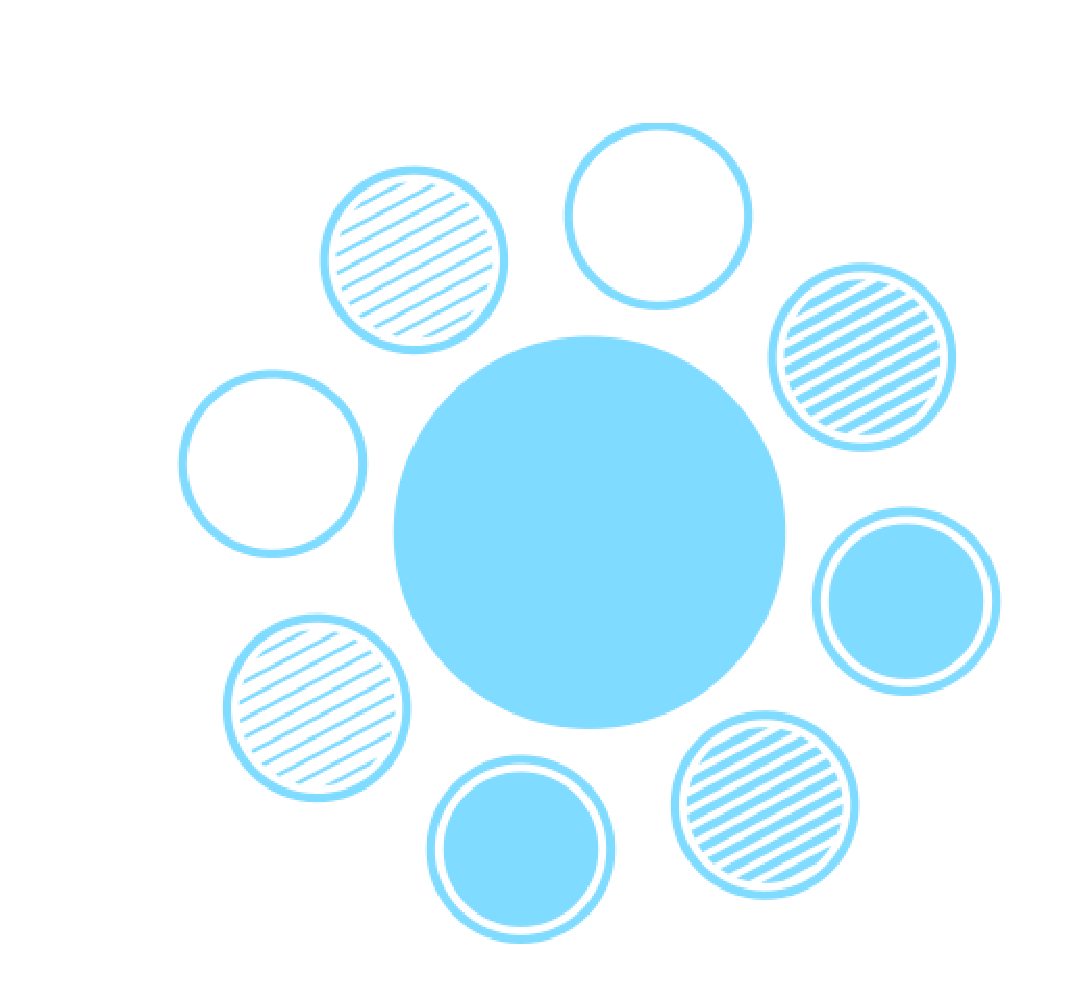 Hosts
Heritage Speakers 
ESL Learners
Dual Language Immersion Programs and World Language Learners
Content Areas
Identified Sponsor
Since 1987
North Carolina, South Carolina and Virginia
1,200+ International Teachers
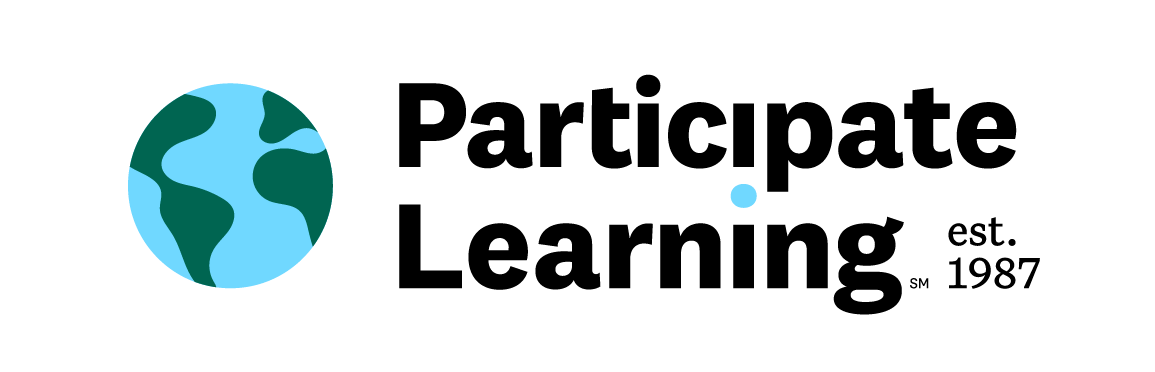 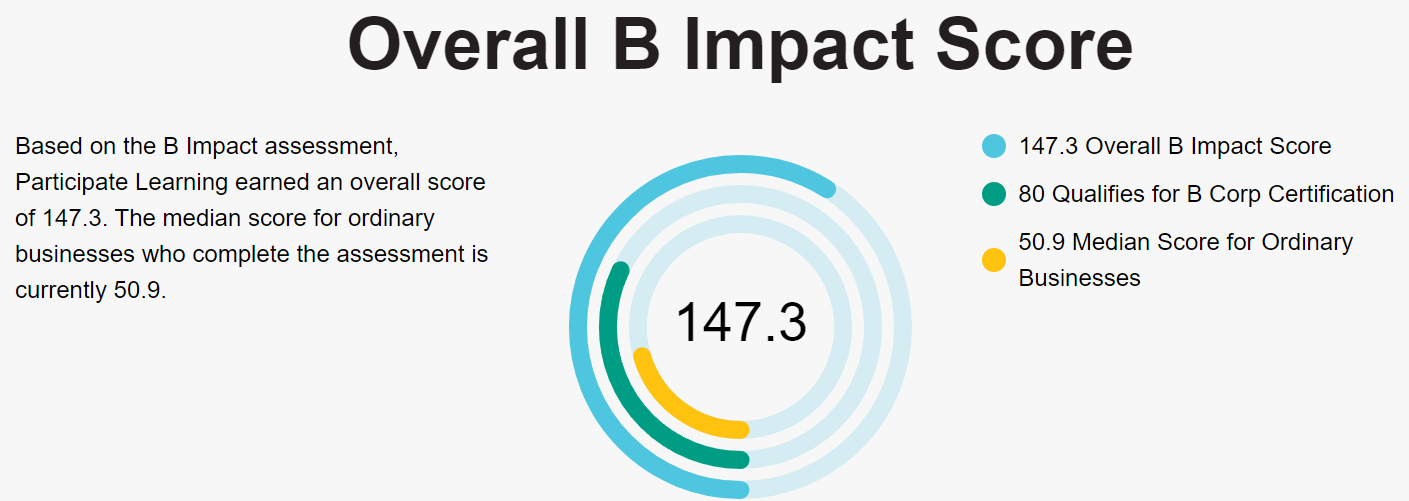 Scan for more information!
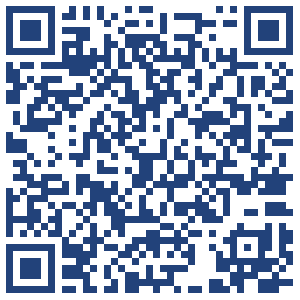 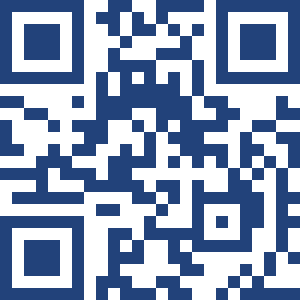 Professional Site
Industry Report
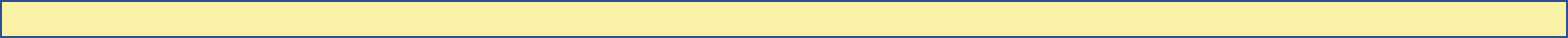 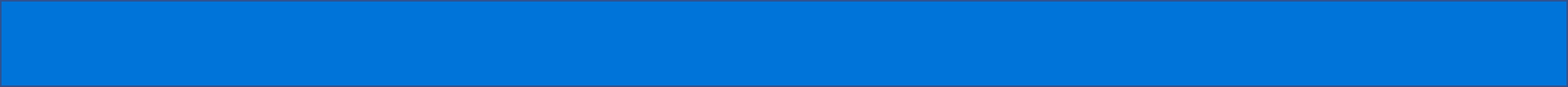 MA in Educational Innovation Technology and Entrepreneurship | Izzete Encarnacion